English

Children will develop a variety of skills through reading and analysing ‘Tom’s Midnight Garden”, “A Christmas Carol” by Charles Dickens and “The Highwayman” by Alfred Noyes. 

Children will study Wild Boy within their guided reading sessions and as a reading for pleasure activity. The Highwayman will provide an opportunity for studying poetry, together with writing settings and character descriptions. We will also look at playscripts in this unit, preparing to perform later in the term. 
Continuing with our work on the Victorians, the children will participate in a speaking and listening project, whereupon they will present information on a famous Victorian of their choice.
School Value - Ambition
Taught through weekly circle time sessions, classroom displays and our classroom and school ethos.
.
Maths

There will be a continual focus on Times Table recall, together with problem solving and word problems. 
Multiplication and division
Factors
Common factors
Prime Numbers
Square numbers
Cube numbers
Multiplying and dividing by 10,100 and 1000
                           Fractions
Improper fractions
Mixed number fractions
Ordering fractions
Great Chart Primary School 
Year 5, Term 2
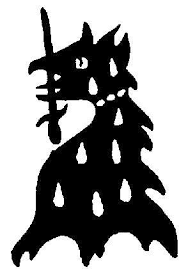 Science - Space
Is the earth spherical?
The planets and the Solar System
The Earth’s Rotation
The phases of the moon
Art

Victorian Fashion Design.

Design, make and evaluate a Victorian outfit for an upper class man/woman.

Children print fabric and create a model for their Victorian lady or Man
History
The Victorians
.Our topic enquiry question is ‘Victorian Britain- Dark Age or Golden Age?’
This term we will investigate why the Victorian period is sometimes known as Britain’s ‘Golden Age.’ This will be comparable to the previous term whereupon we looked at the “Dark age.” Here we will look at Victorian inventions, Victorian holidays, Victorian clothing and a Victorian Christmas. 
We will also take the children to Leeds Castle to experience a Victorian Christmas.
MFL
Space.
Metaphorical poetry
Comparing planets
I.C.T
Stop. Motion. Animation.

Children will create an animation using a programme.
P.E - Tennis and Gymnastics

Tennis: Tennis lessons will continue from Year 4, with our outside providers.

Gymnastics

To be able to perform a floorwork sequence. Thinking about symmetry, balance and counterbalance.
RHE

What makes a family?
What makes a friendship? 
How can we resolve problems within friendships?
Stereotypes.
Trusted adults. 
Manners and courtesy.
R.E
What does the Christmas story teach us? 
Children explore the Christmas story and the messages behind it.
PSHE
Ambition

Which job/career would you like to have? 

Here, we will look at stereotypes